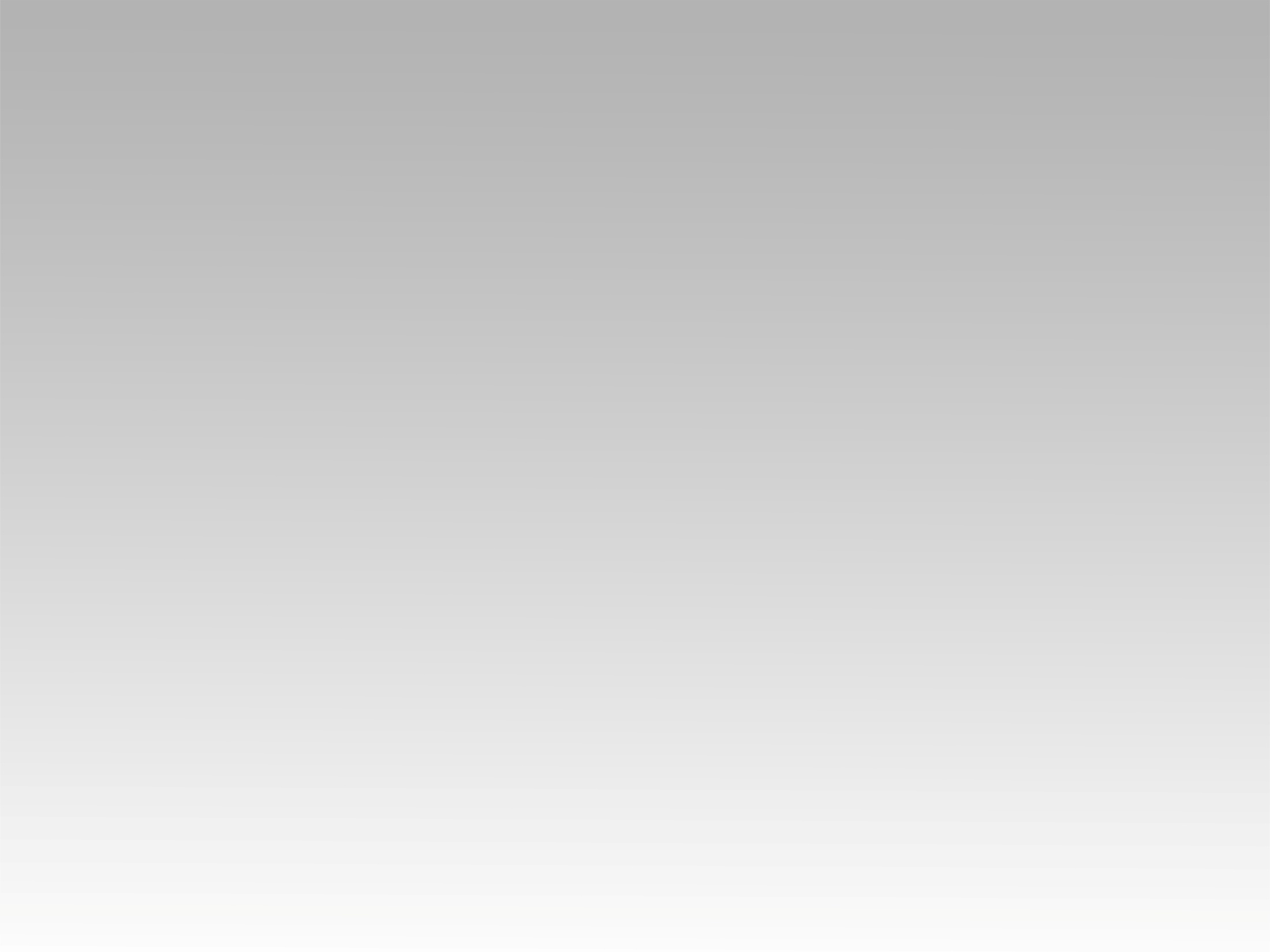 ترنيمة 
أيُّهَا الفَخَّارِي الأعْظَمْ
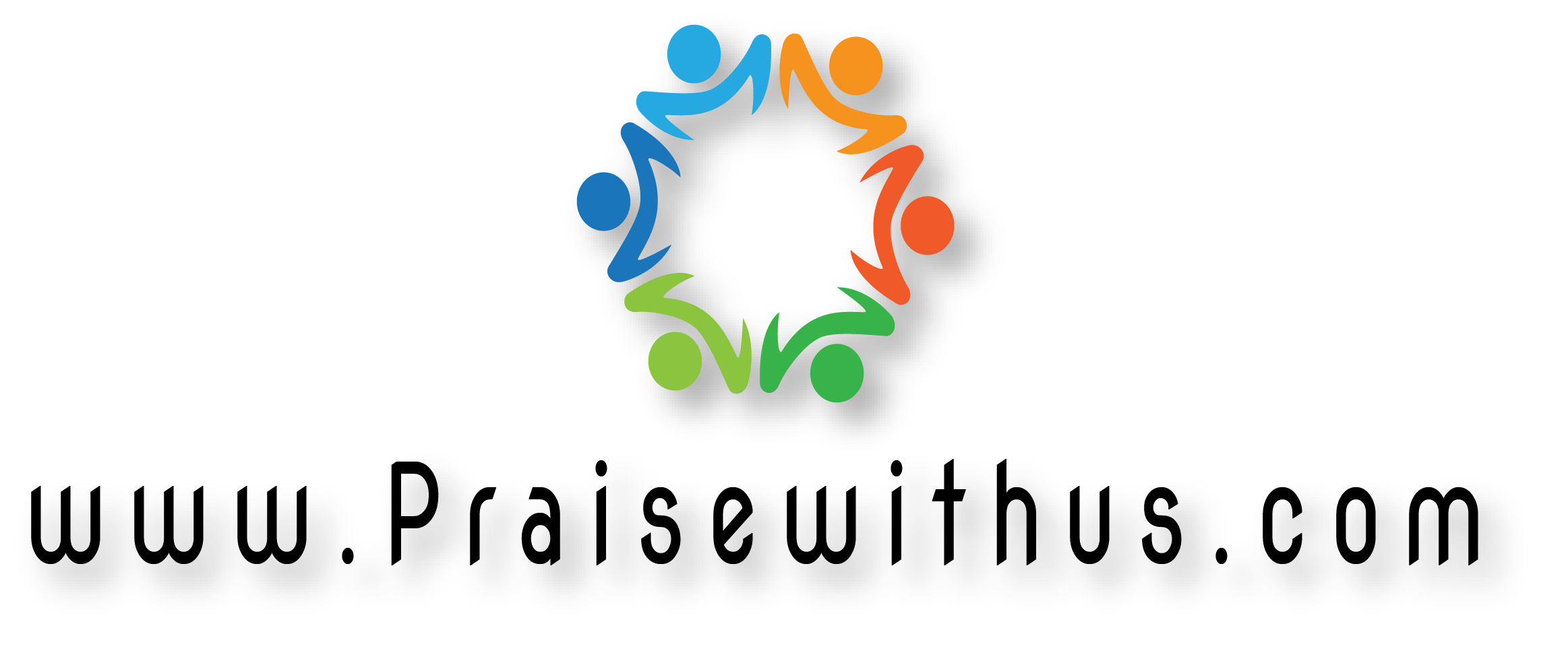 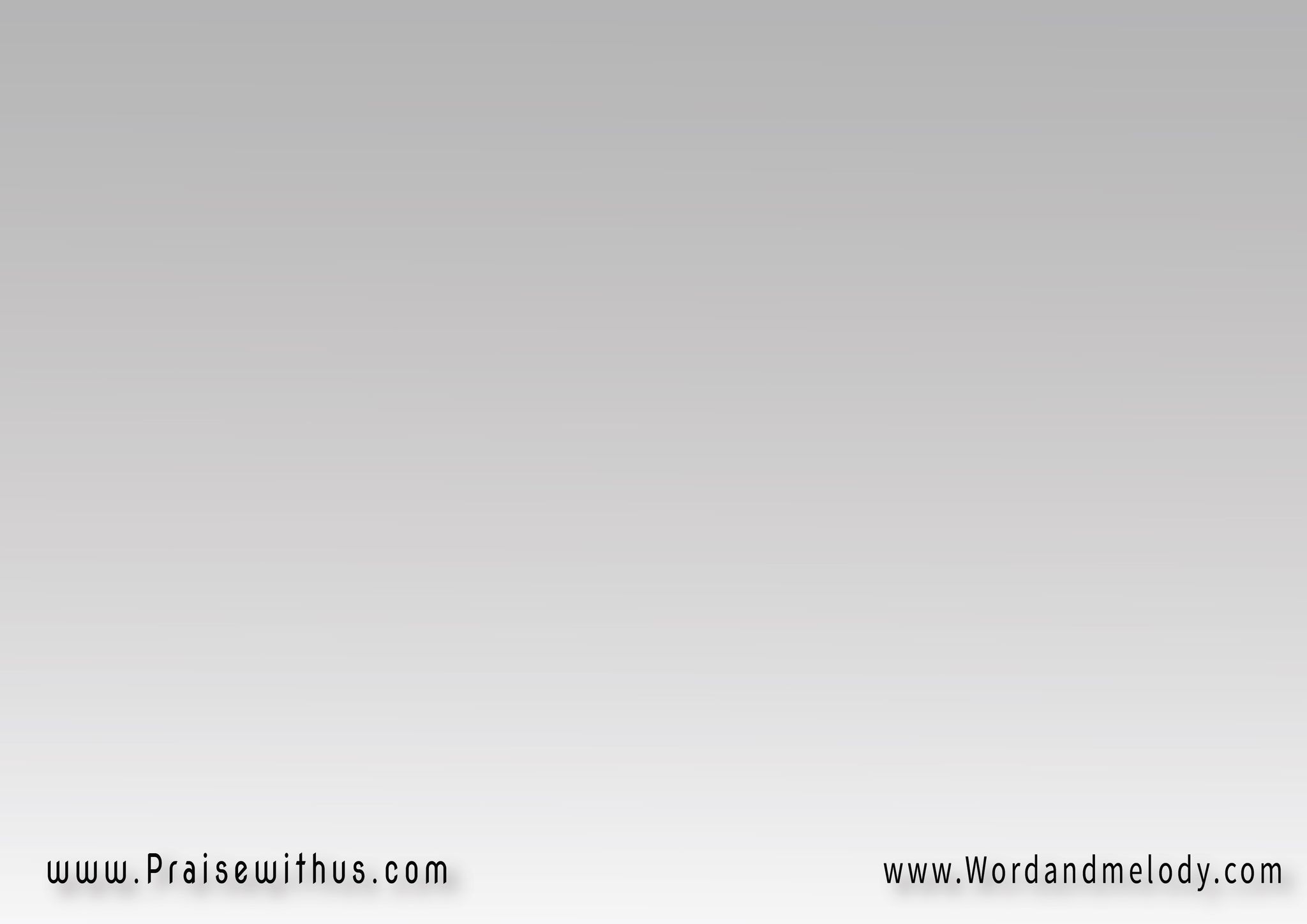 القرار:  
 (أيُّهَا الفَخَّارِي الأعْظَمْأنا كالخَزَفِ بَيْنَ يَدَيْكَعُدْ واصْنَعْنِي وَعَاءً آخَرمِثْلَما يَحْسُنُ في عَيْنَيْكَ)2
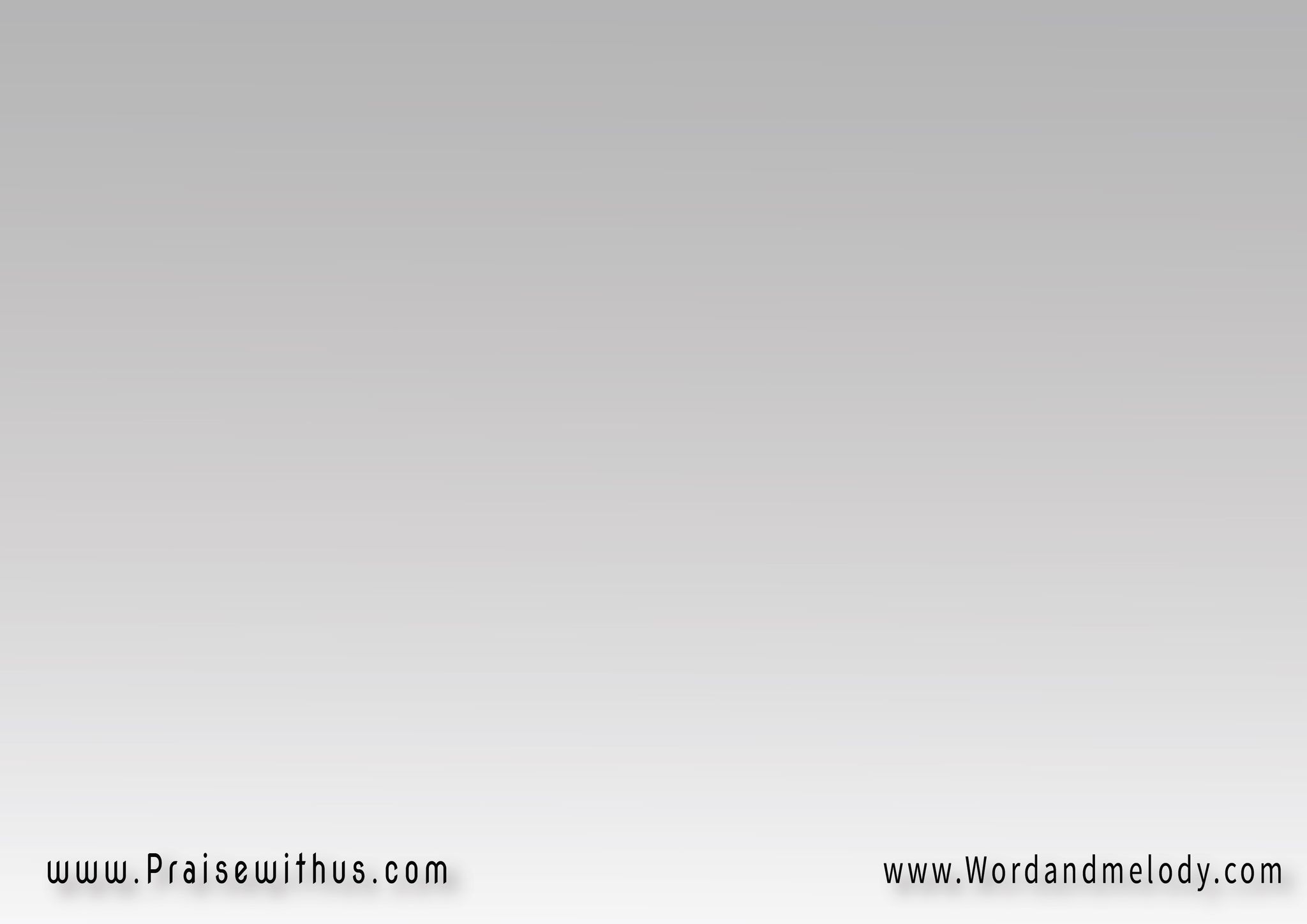 1- 
(أُخْضِعُ ذاتي دُونَ عِنادِ  
لأصَابِعِكَ تُشَكِّلُ فِيَّإنْ أتَوَجَّعْ لَنْ أتَرَاجَــعْ   
فأنا اشْتَقتُ لِعَمَلِكَ فِيَّ)2
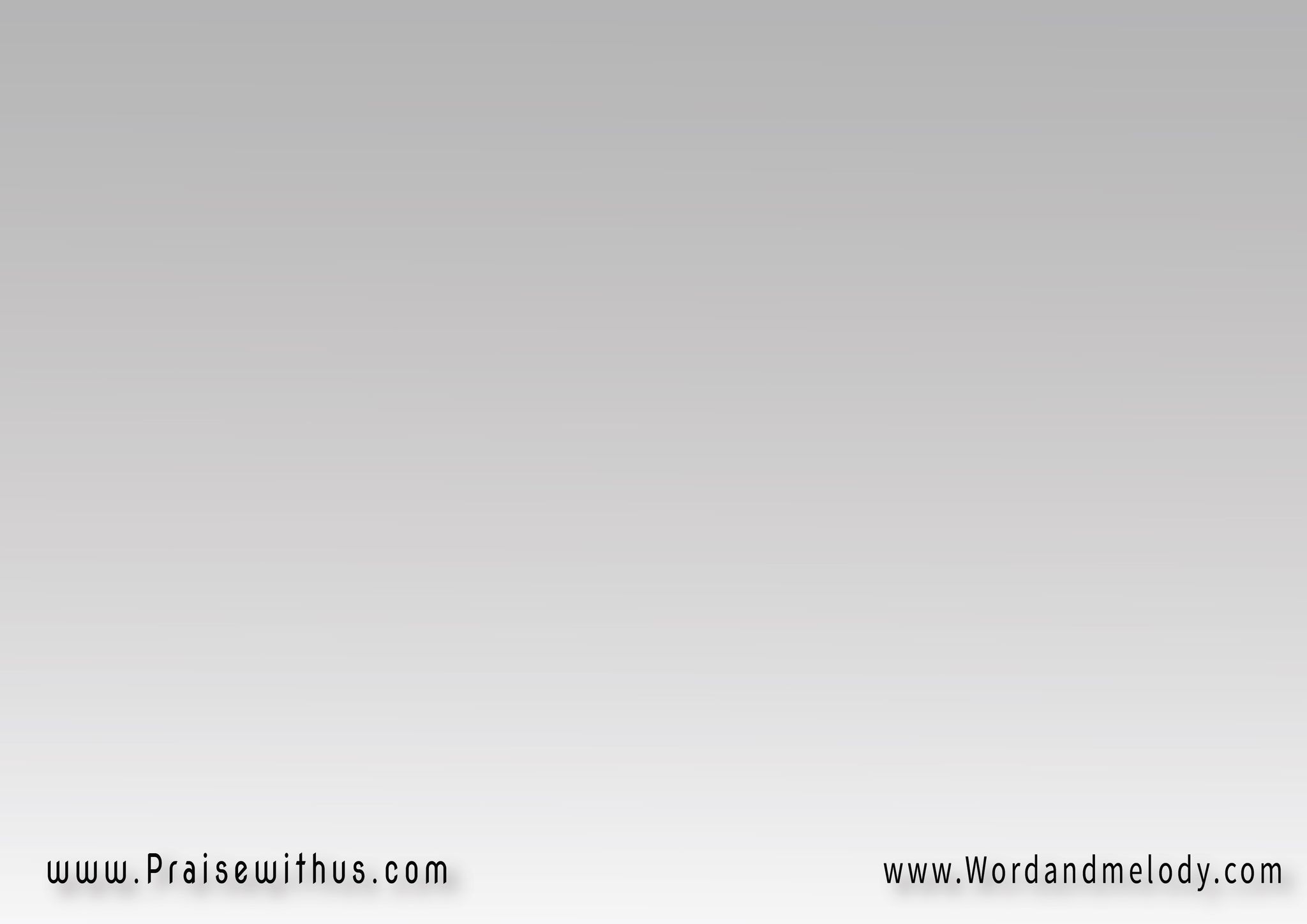 القرار:  
 (أيُّهَا الفَخَّارِي الأعْظَمْأنا كالخَزَفِ بَيْنَ يَدَيْكَعُدْ واصْنَعْنِي وَعَاءً آخَرمِثْلَما يَحْسُنُ في عَيْنَيْكَ)2
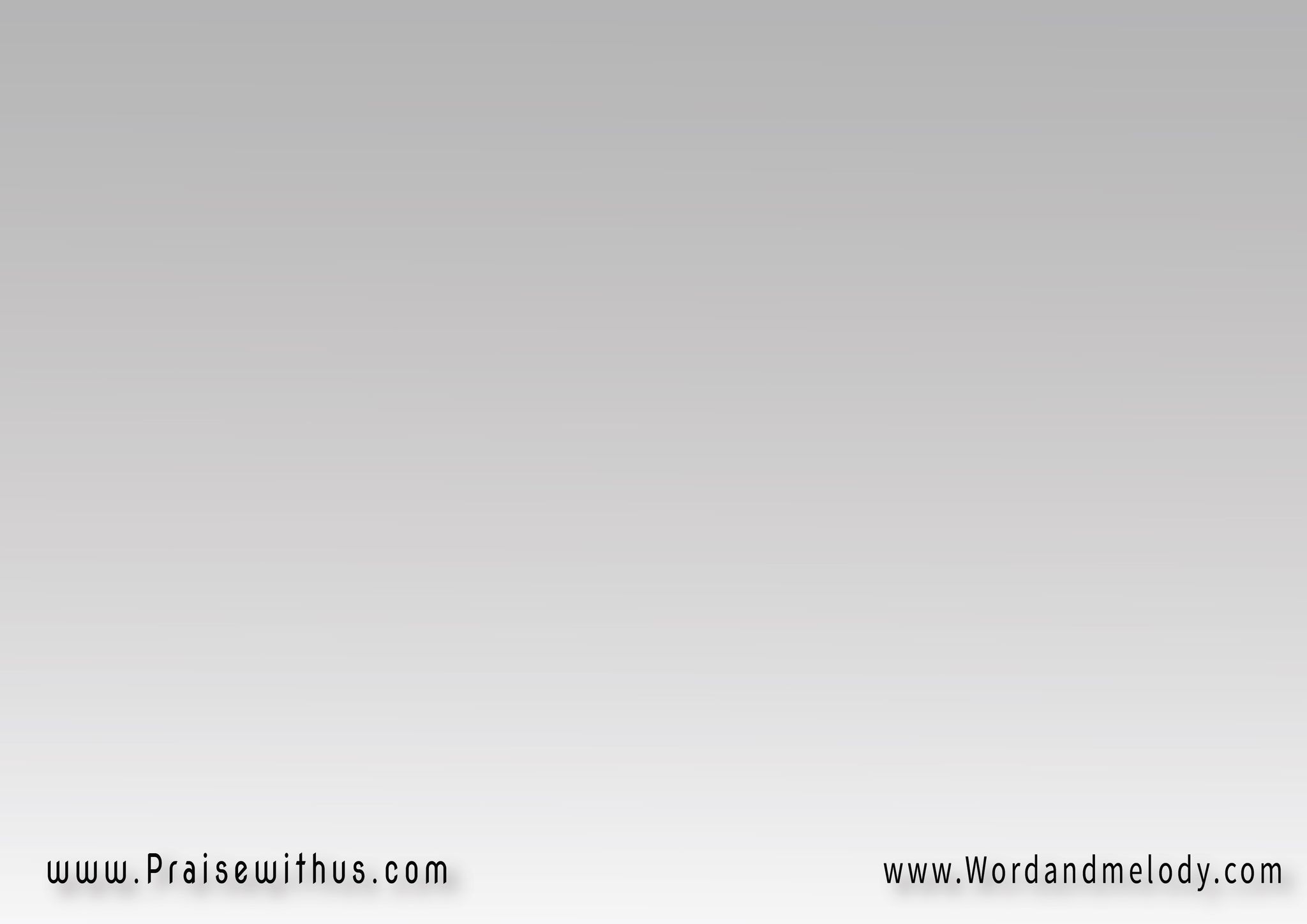 2- 
(آتِي إلَيْكَ بِكُلِّ فَسَادِي   
ثِقَتِــي بنِعْمَتِكَ وَيَدَيْكَلا لليَأسِ ولا لِلمِاضِـــي   
قلبِي إتَّجَهَ الآنَ إليْكَ)2
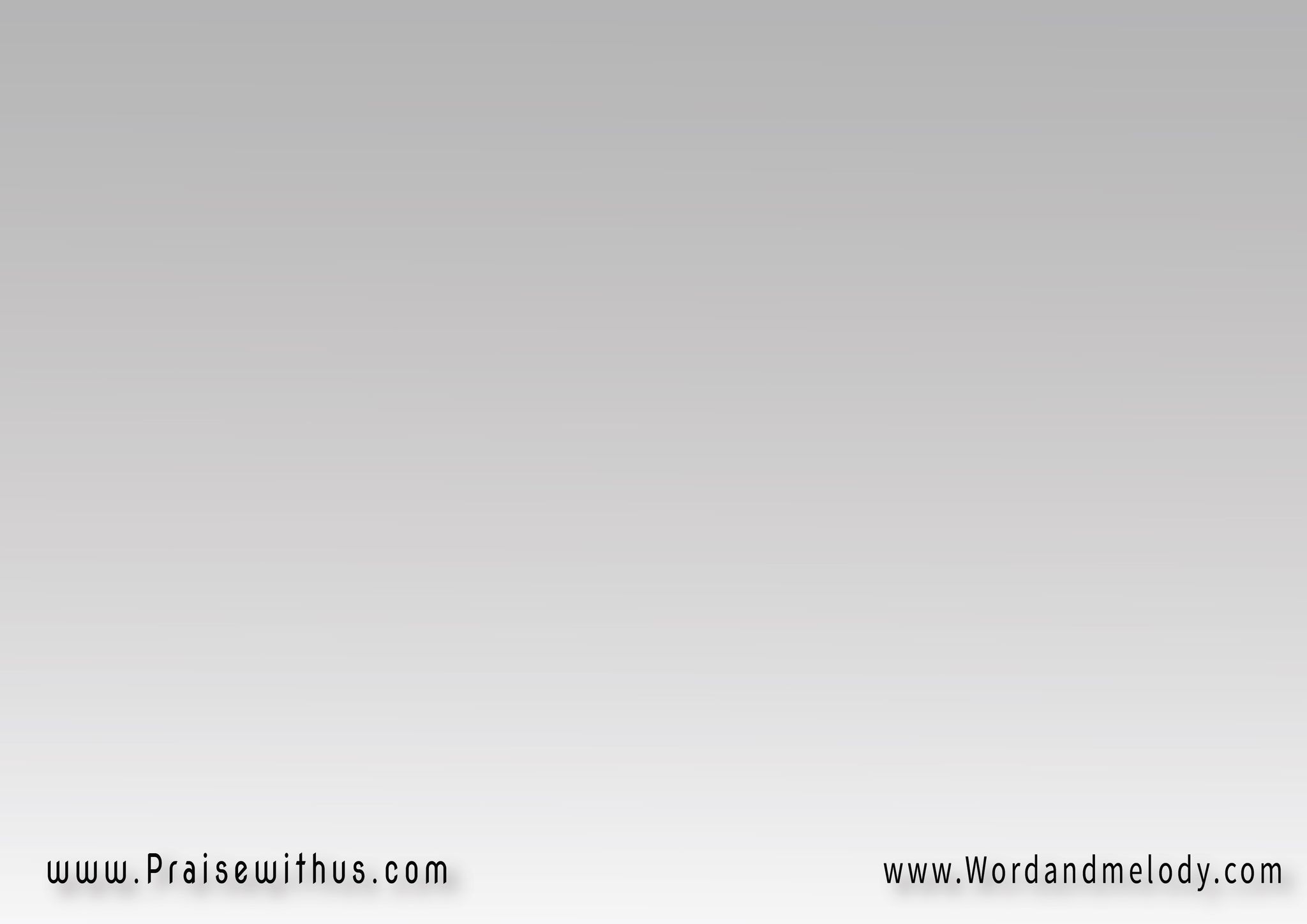 القرار:  
 (أيُّهَا الفَخَّارِي الأعْظَمْأنا كالخَزَفِ بَيْنَ يَدَيْكَعُدْ واصْنَعْنِي وَعَاءً آخَرمِثْلَما يَحْسُنُ في عَيْنَيْكَ)2
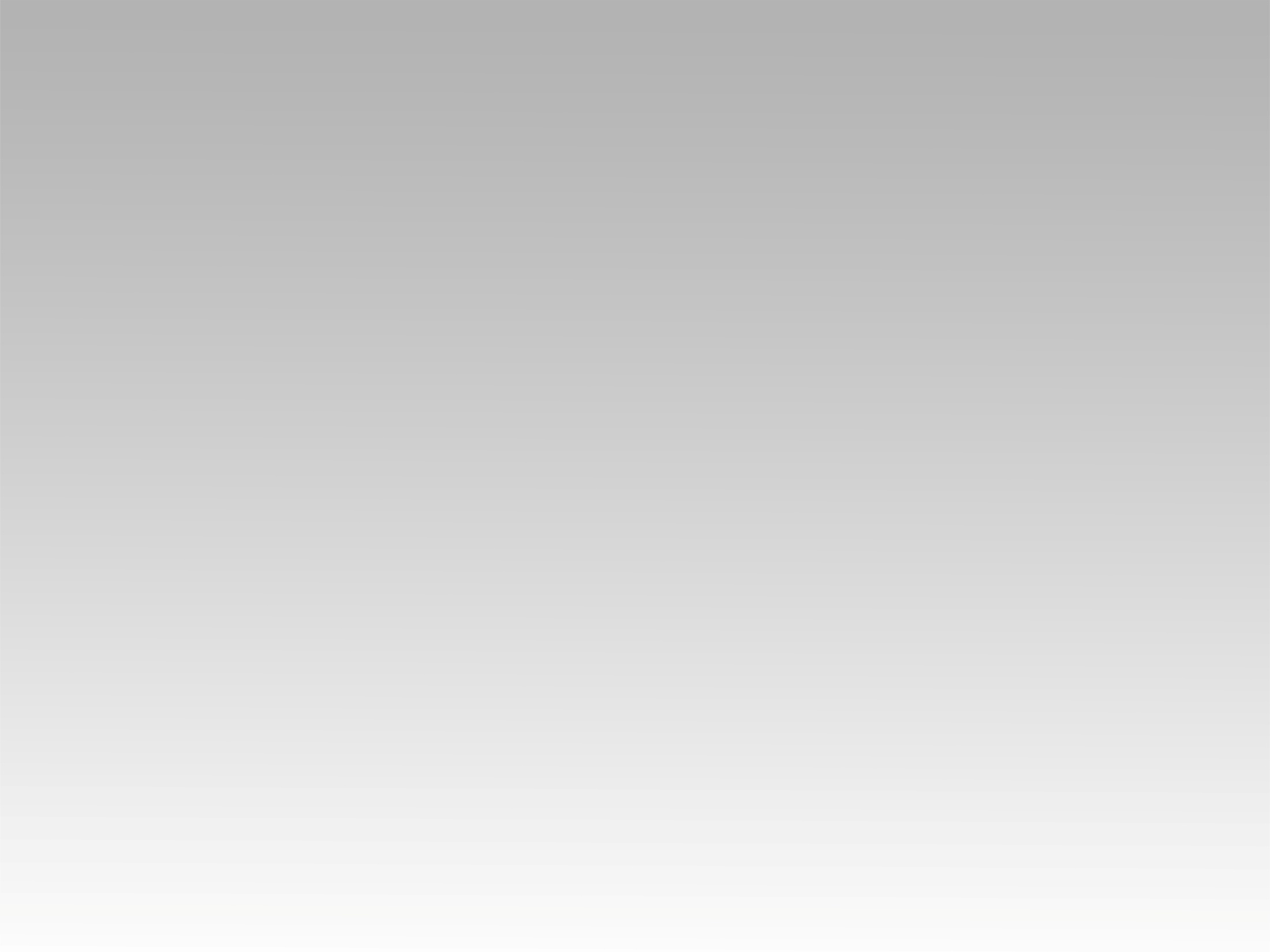 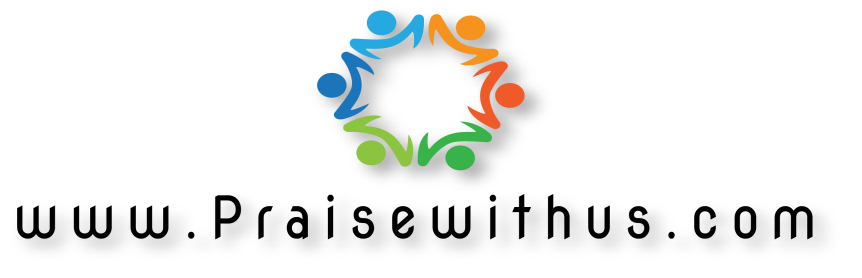